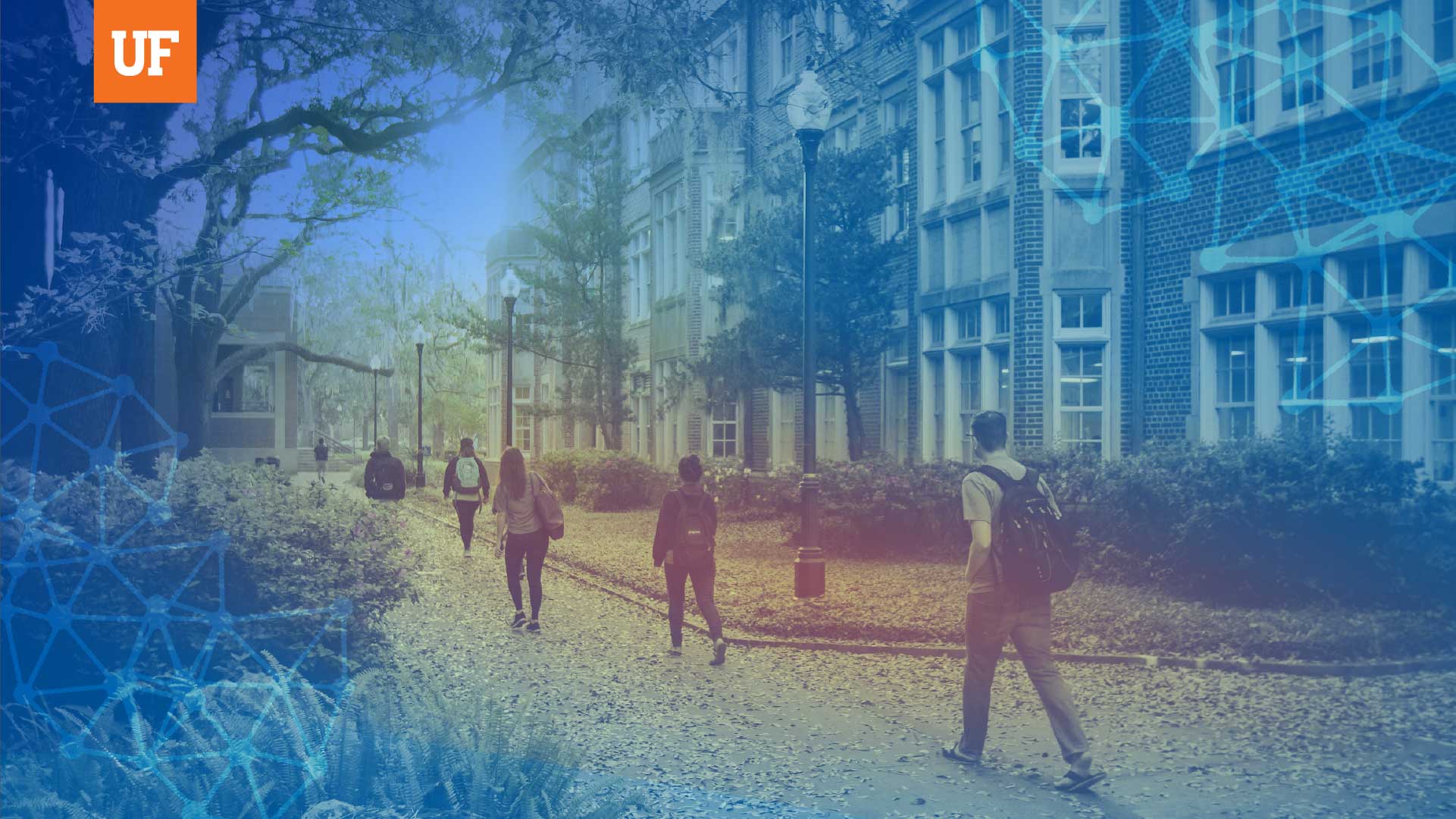 University Curriculum Committee
Role, Responsibilities, and Looking Ahead
Casey Griffith, Assistant Director, OUA
Angela S. Lindner, Associate Provost for Undergraduate Affairs

September 17, 2019
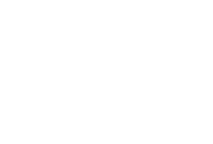 TODAY’S MEETING AGENDA
Welcome and Introductions (Dr. Angela Lindner)

 Election of UCC Co-Chair (Dr. Angela Lindner)

 Approval of Minutes from the May 14, 2019 UCC   Meeting

 Overview of the Work of UCC (Lindner, Griffith))

 UF Quest Update (Dr. Andy Wolpert) 

 Program and Course Request Agenda Items
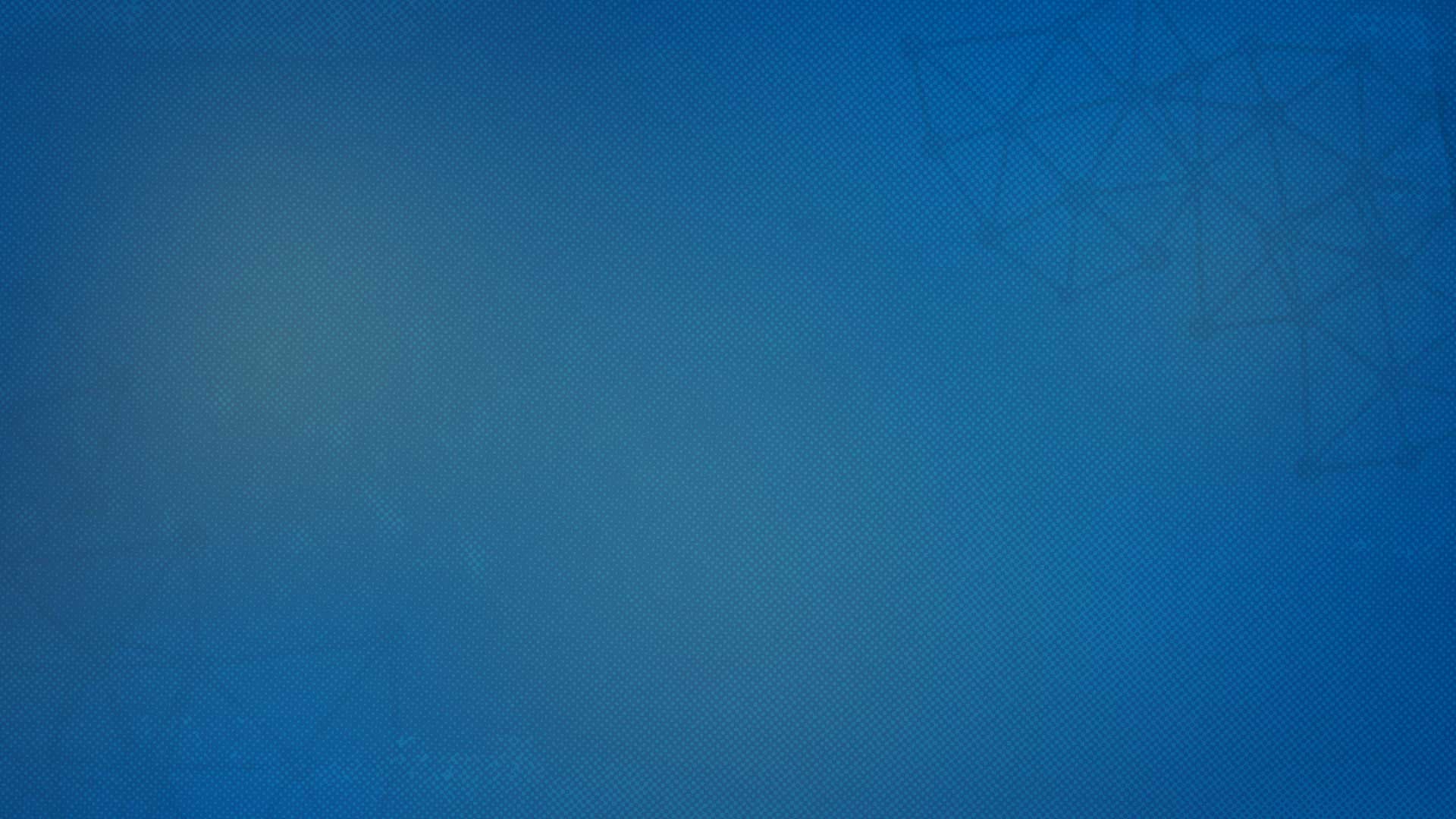 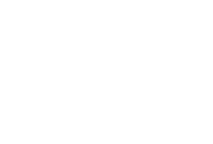 WELCOME AND INTRODUCTIONS
Your Name, Department, Length of Time at UF and on UCC

-AND BRIEFLY-

What you would like to see accomplished by the University Curriculum Committee this year?

-OR-

How do you explain to students the role of UCC in their education?
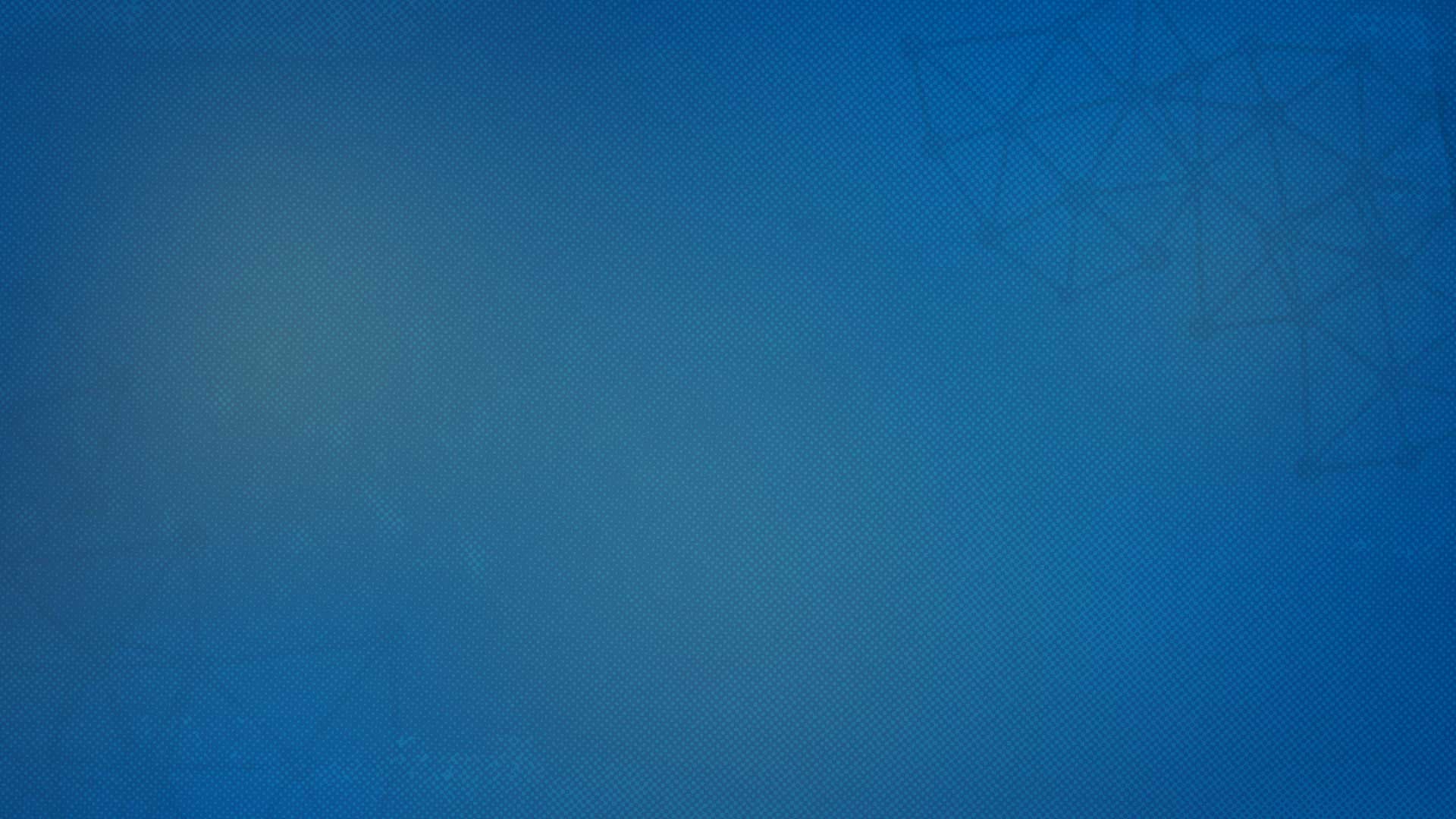 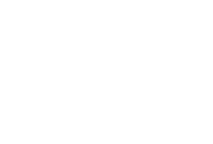 UCC’s Role and Looking Ahead to 2019-2010
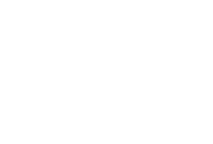 UCC’s Responsibilities
http://fora.aa.ufl.edu/University/JointCommittees/University-Curriculum-Committee
[Speaker Notes: Omissions:  role of UCC in voting on proposed new and revisions to existing academic policies; oversight of professional curriculum; leadership in the undergraduate educational experience at UF]
Committee shall consider all requests for changes in undergraduate (and professional) curricula or catalog listings, and for the addition of new courses of instruction in any of the colleges, divisions and schools of the University, except the Graduate School. When the question under consideration pertains to a course or courses at the “5000” level, available for graduate major credit, the Committee shall act jointly with the Graduate School. The Committee shall endeavor to eliminate unnecessary proliferation of courses and duplication of subject matter among courses. Ordinarily, the Committee’s decisions on proposals to add courses to the curriculum or to delete courses from the curriculum shall be final, but the department that is offering the course or proposing to offer it, may appeal the Committee’s decision to the Senate. Such an appeal shall be addressed to the Committee, which shall either reverse its earlier decision or ask the Steering Committee to schedule Senate consideration of the appeal. The Committee’s decision on proposals to add, delete, or make changes in programs of instruction leading to undergraduate (or professional) degrees shall not be a final decision, but shall be submitted to the Senate for final action. When the Committee begins to consider items requiring Senate approval, the Committee’s co-chair shall inform the Chair of the Academic Policy Council.
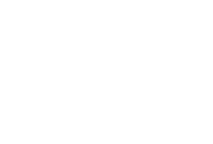 [Speaker Notes: Omissions:  role of UCC in voting on proposed new and revisions to existing academic policies; oversight of professional curriculum; leadership in the undergraduate educational experience at UF]
Looking Ahead to 2019-2020
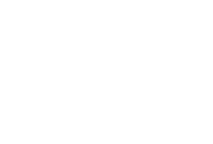 All Majors
Semester 6-8 Critical Tracking Plans:  Status of Review (Lindner) and Directives for Approval (Griffith) 
8-Semester Plans including UF Quest 1 Requirement

Combined, Dual, Joint Degree Programs: SACSCOC Compliance 

Academic Policies
Repeat Course Petition Process
Summer Waiver Policy
Use of Credit Earned by Non-Degree-Seeking Students
Exposure to Animals, Animal Tissues, and Insects

Board of Governor Activities
Reconciliation of total credit hours to degree

Special Courses
UF Quest 1 and 2 Course Approvals
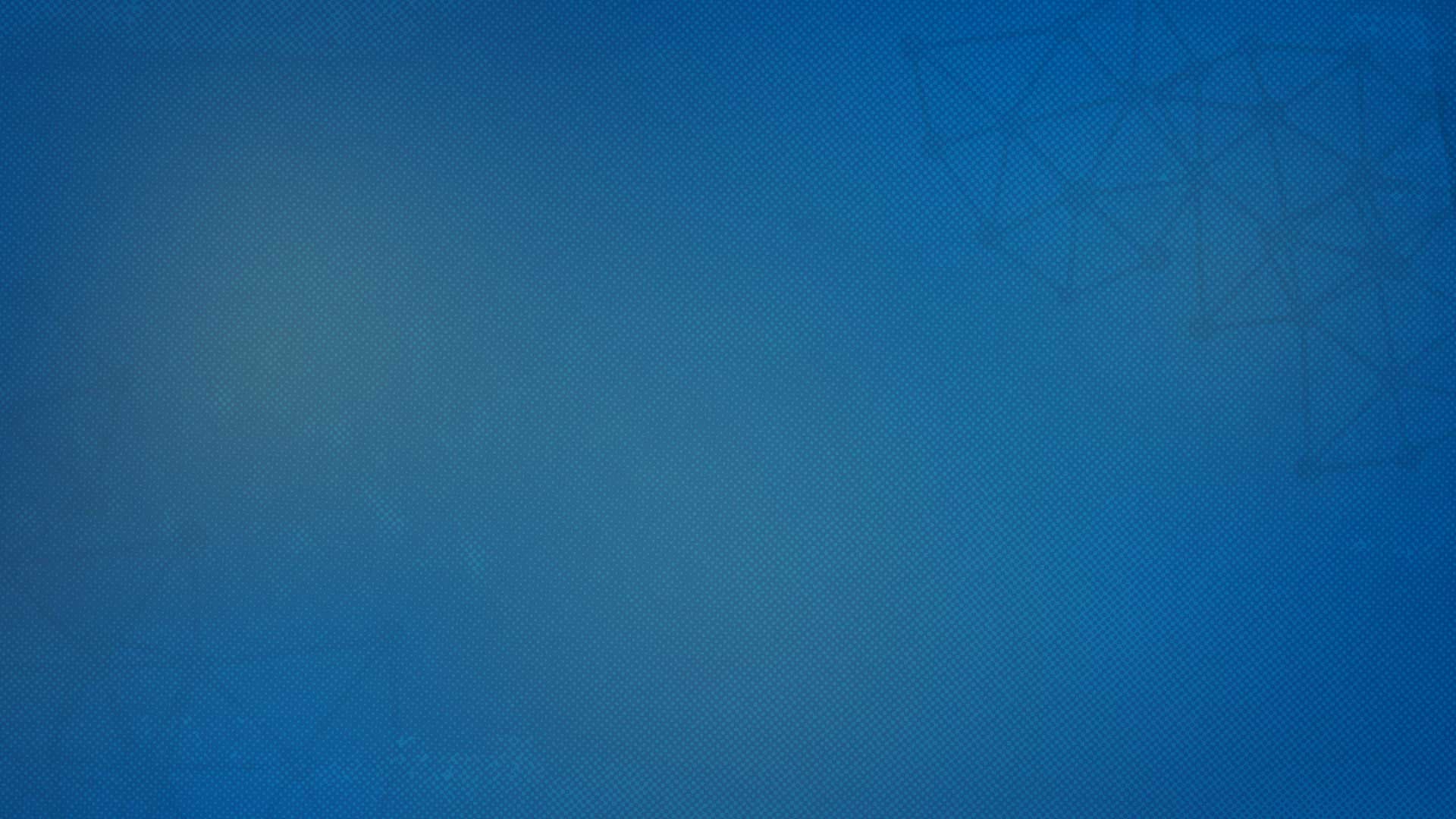 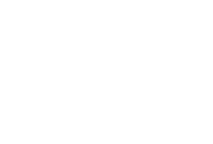 Dr. Andy Wolpert, Director of UF Quest
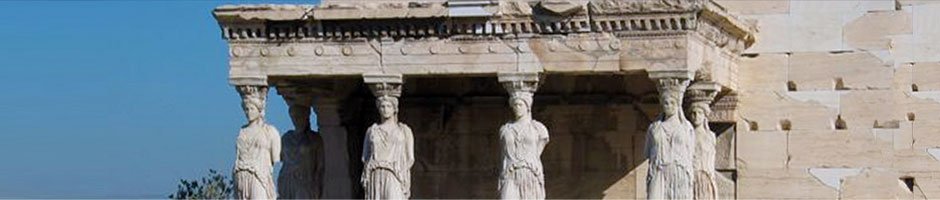 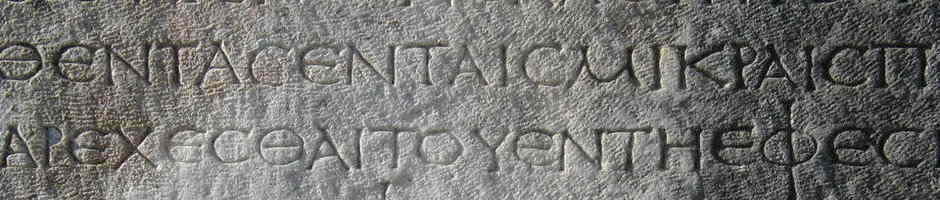 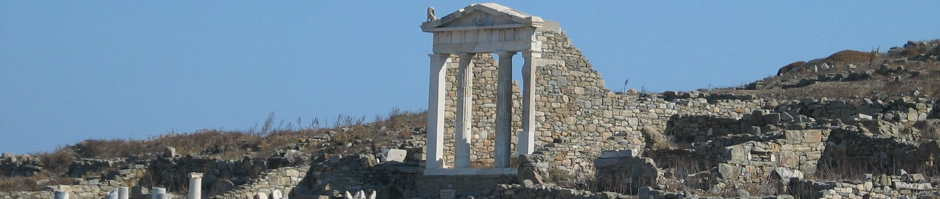